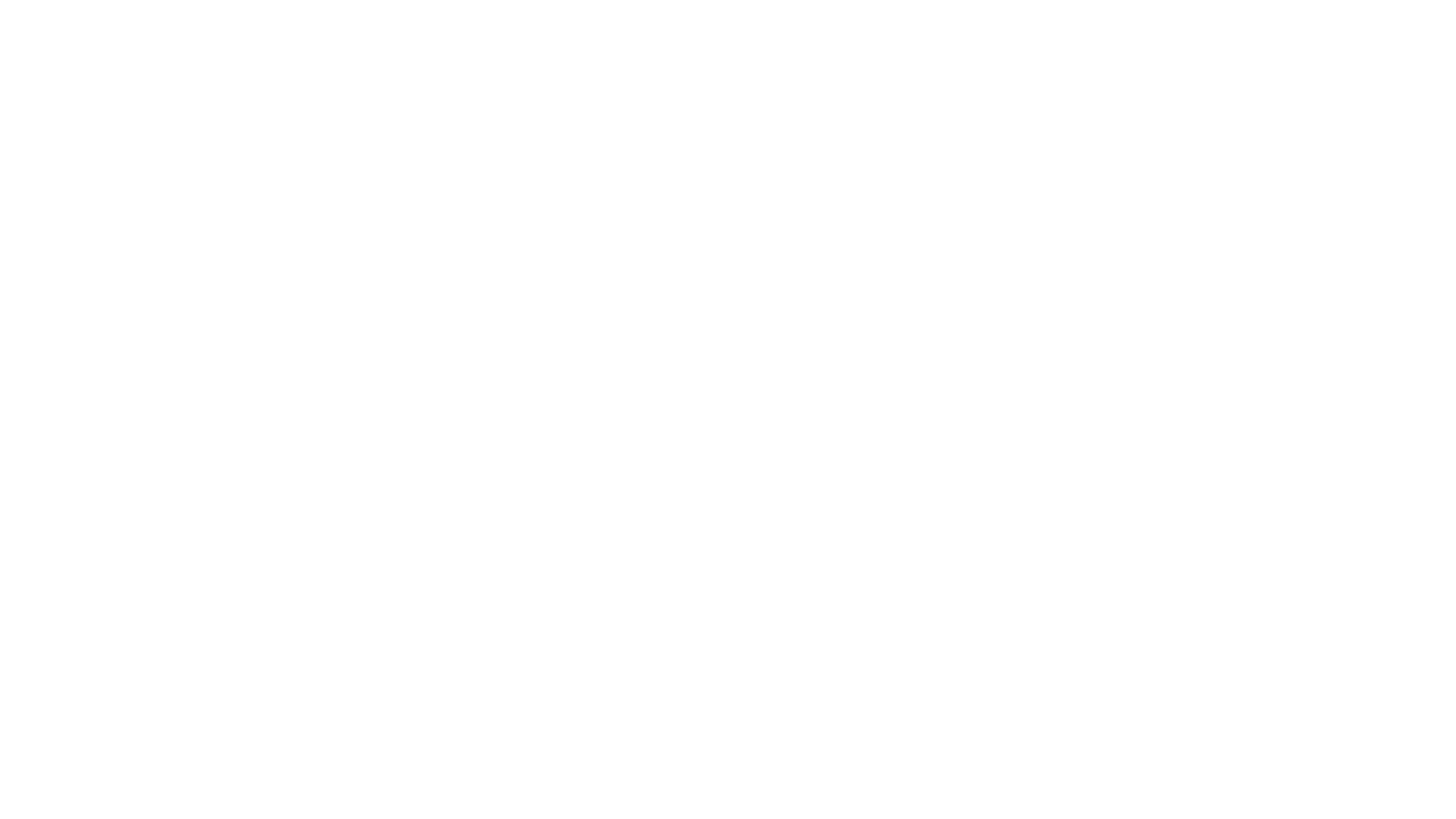 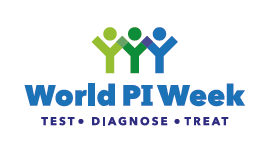 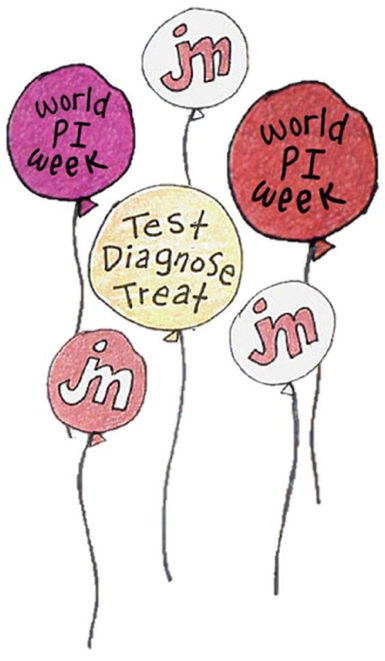 Semana Mundial das IDP22 a 29 de abril
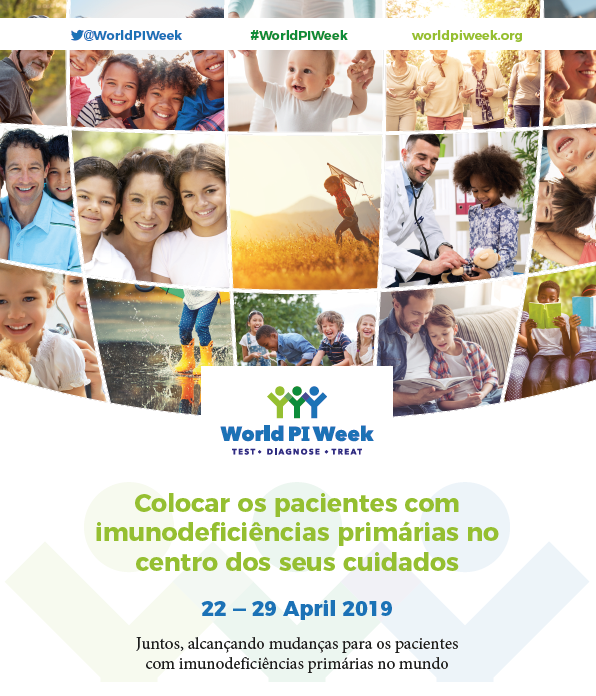 Imunodeficiências PrimáriasouErros Inatos da Imunidade
O que são?
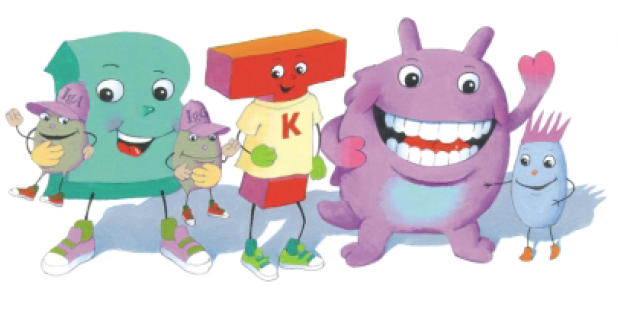 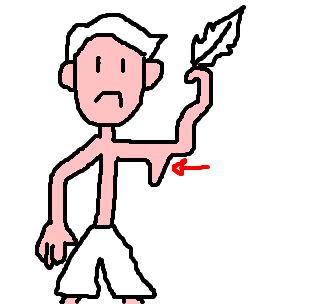 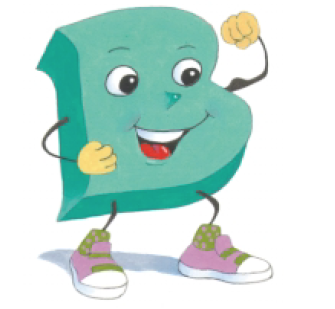 Anticorpos
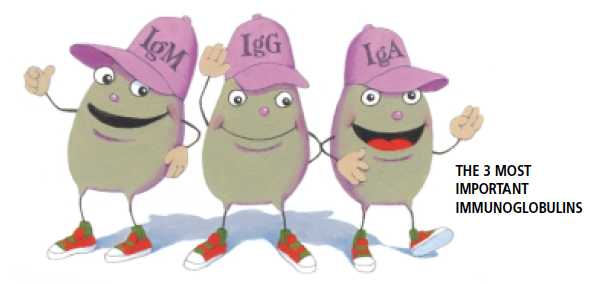 50%
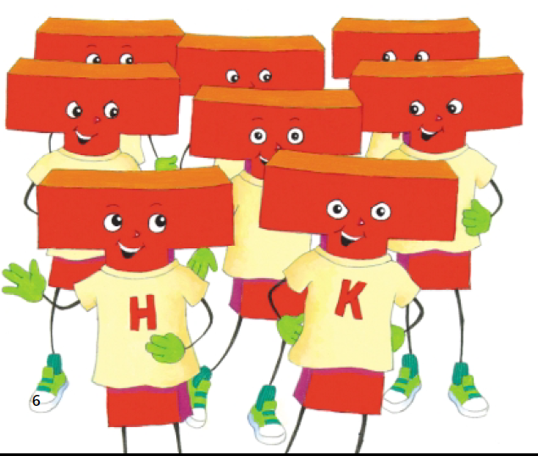 Outros defeitos...muitas doenças diferentes
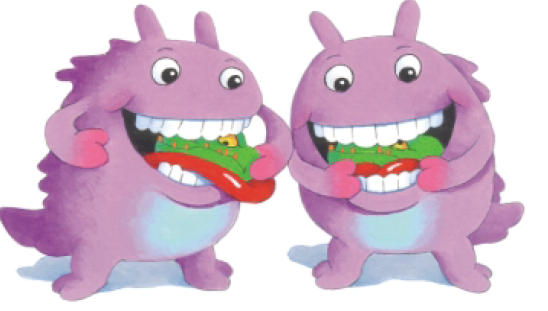 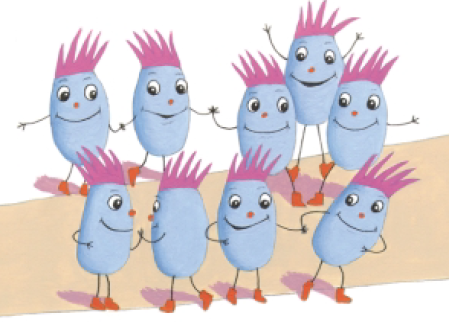 Infecções
S  erious (GRAVES)

P ersistent (PERSISTENTES)

U nusual (INCOMUNS)

R ecurrent (REPETIDAS)
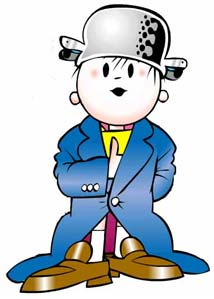 Desregulação

Autoimunidade (autoagressão)
Inflamação
Alergia
Câncer
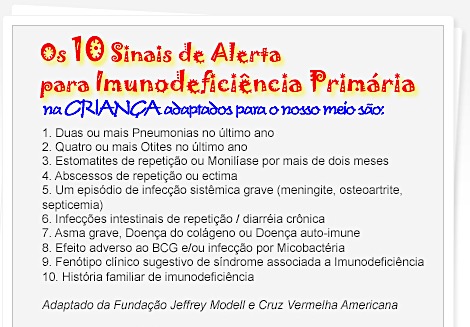 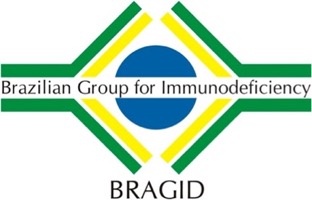 www.imunopediatria.org.br
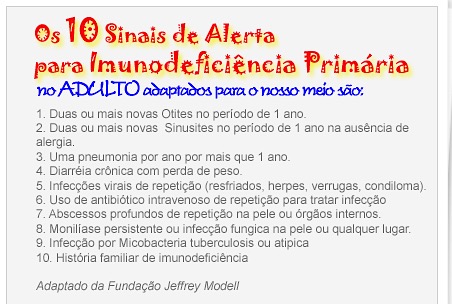 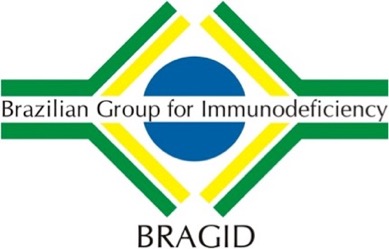 www.imunopediatria.org.br
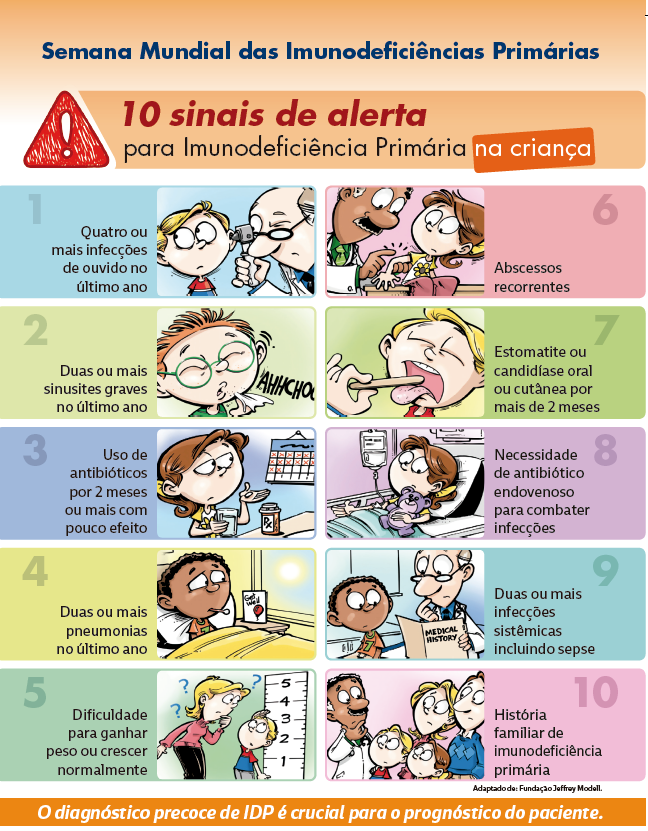 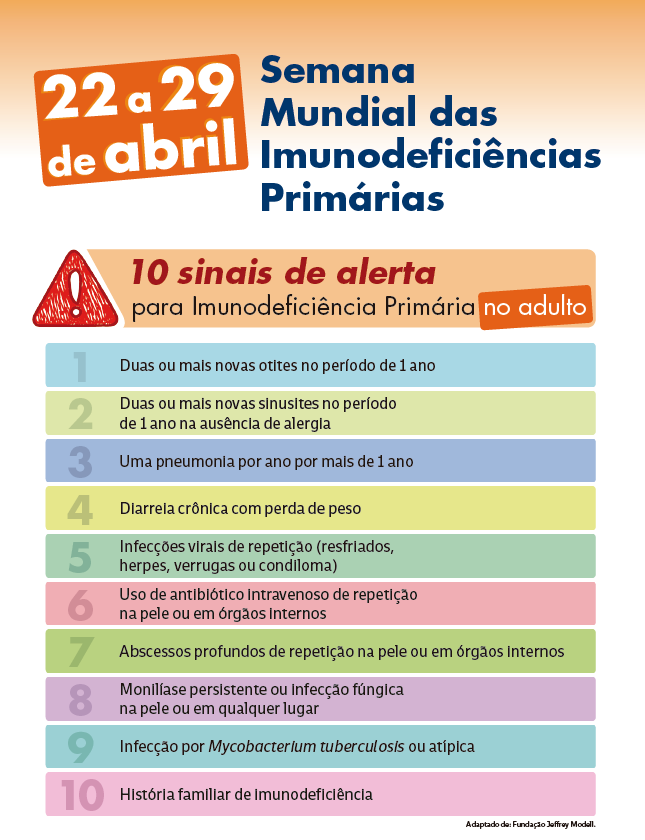 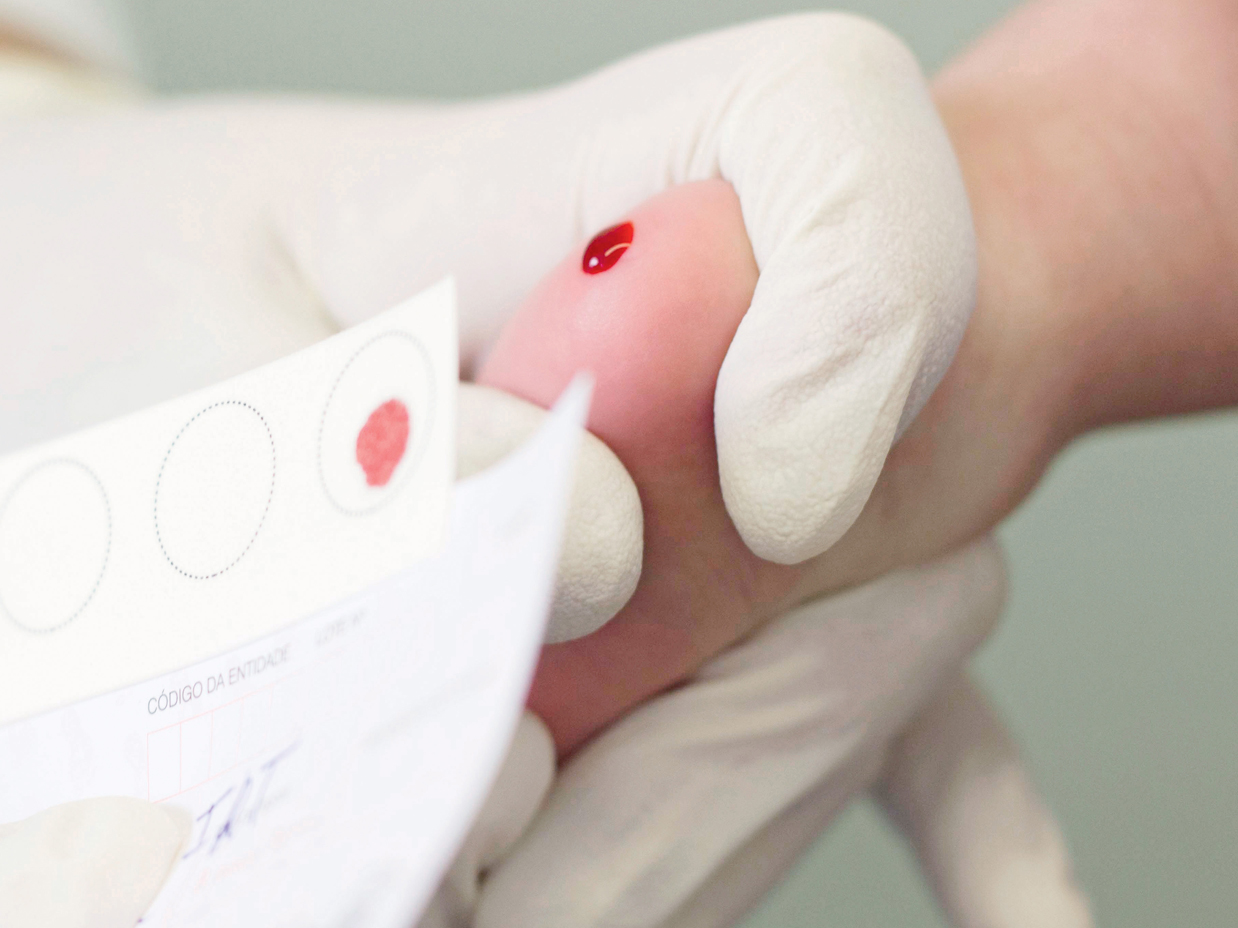 Você sabia que dá pra detectar algumas imunodeficiências pelo Teste do Pézinho, antes mesmo do bebê ficar doente?
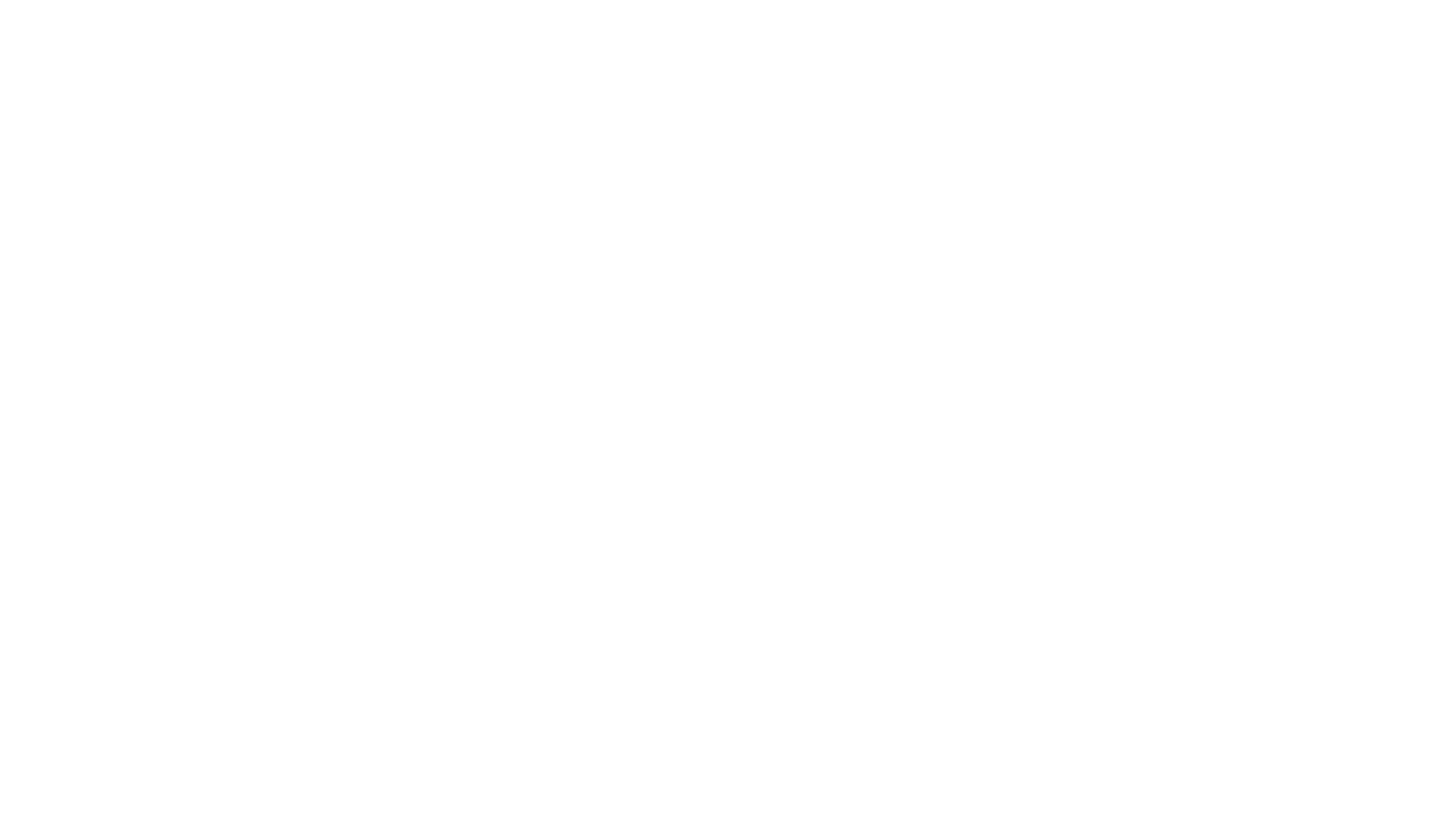 Diagnóstico precoce
significa
Tratamento precoce com…

Menos tempo doente,
Menos sequelas,
Menor mortalidade
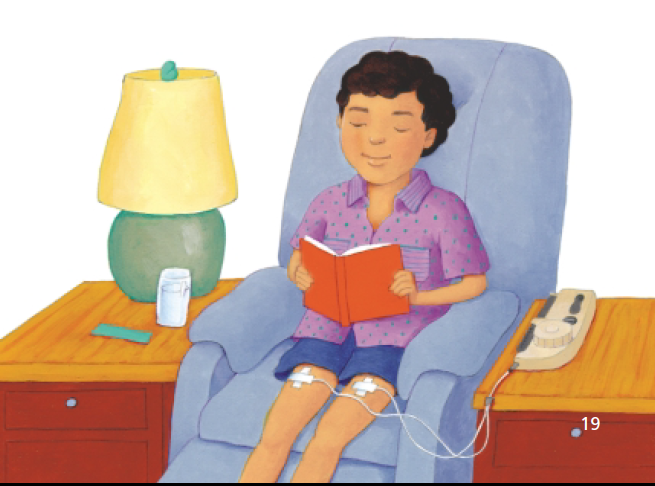 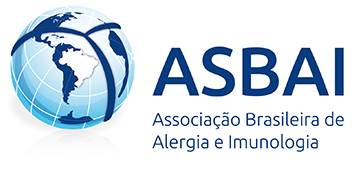 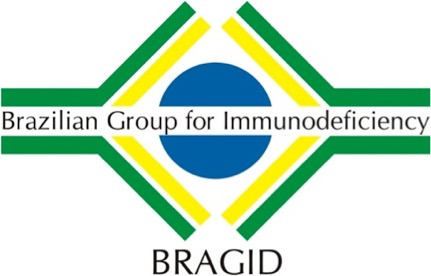 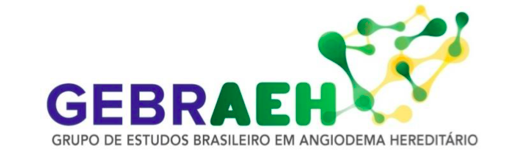 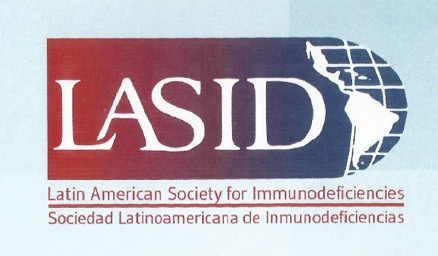 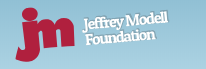 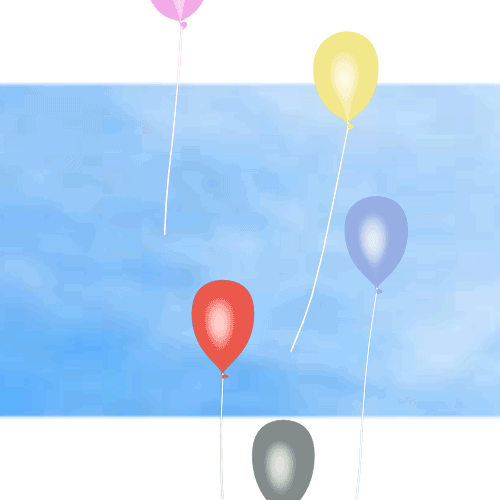 Sugestão – Foto do grupo do Serviço